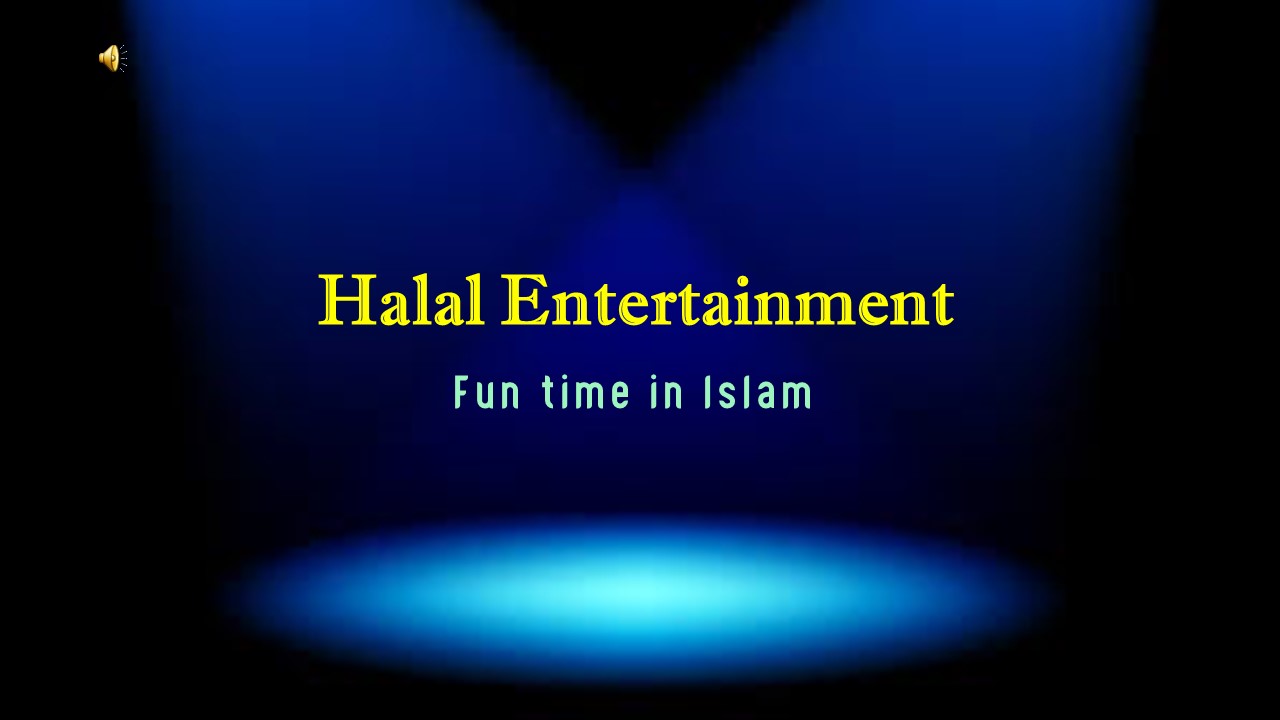 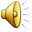 WOMEN
Fun time in Islam
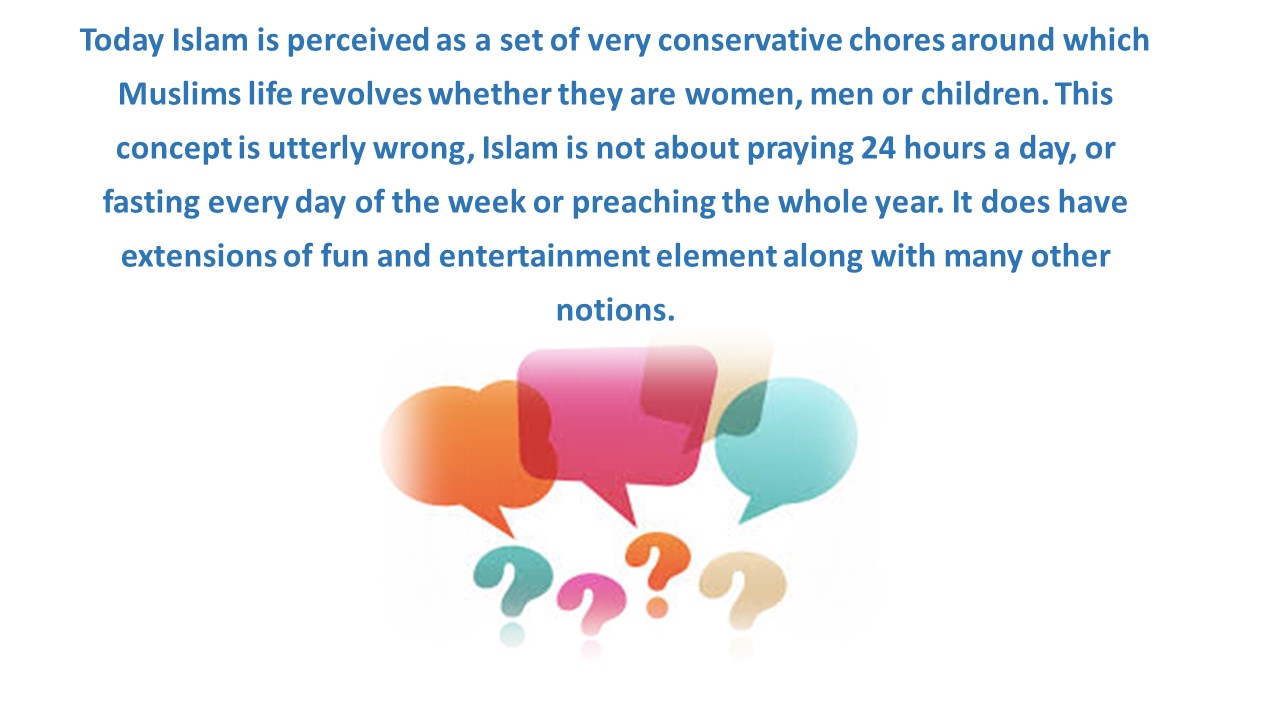 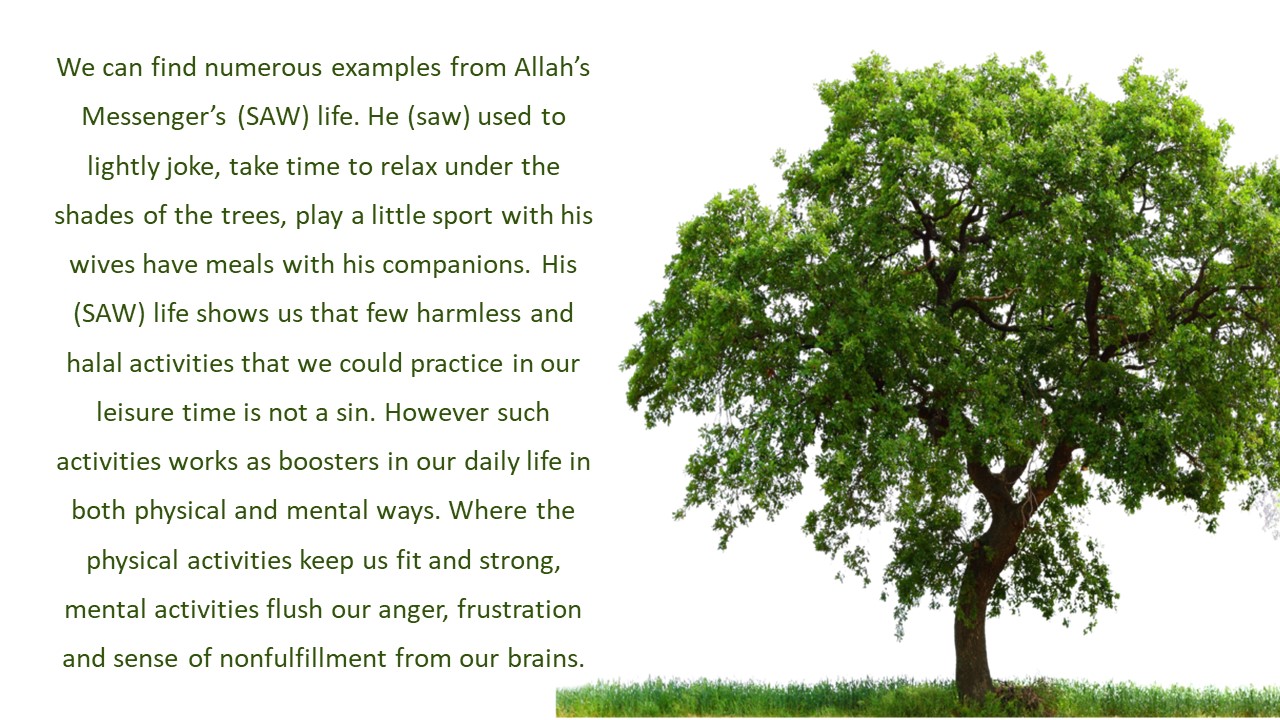 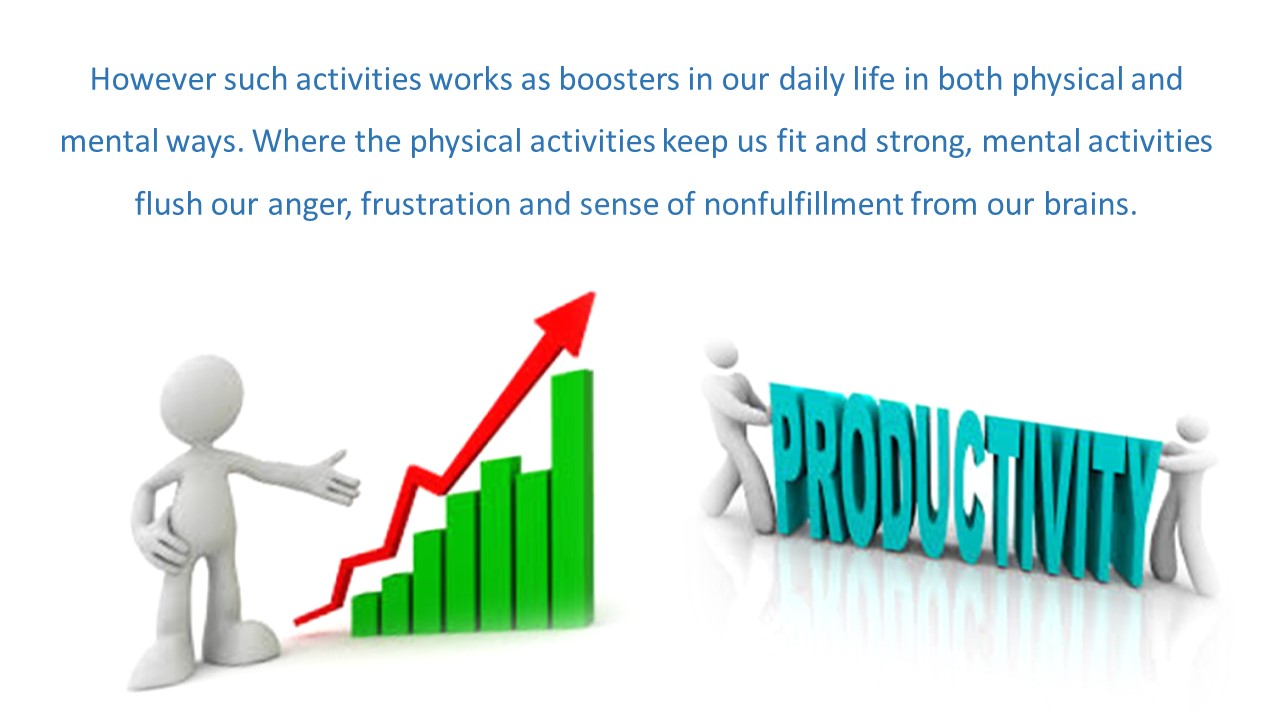 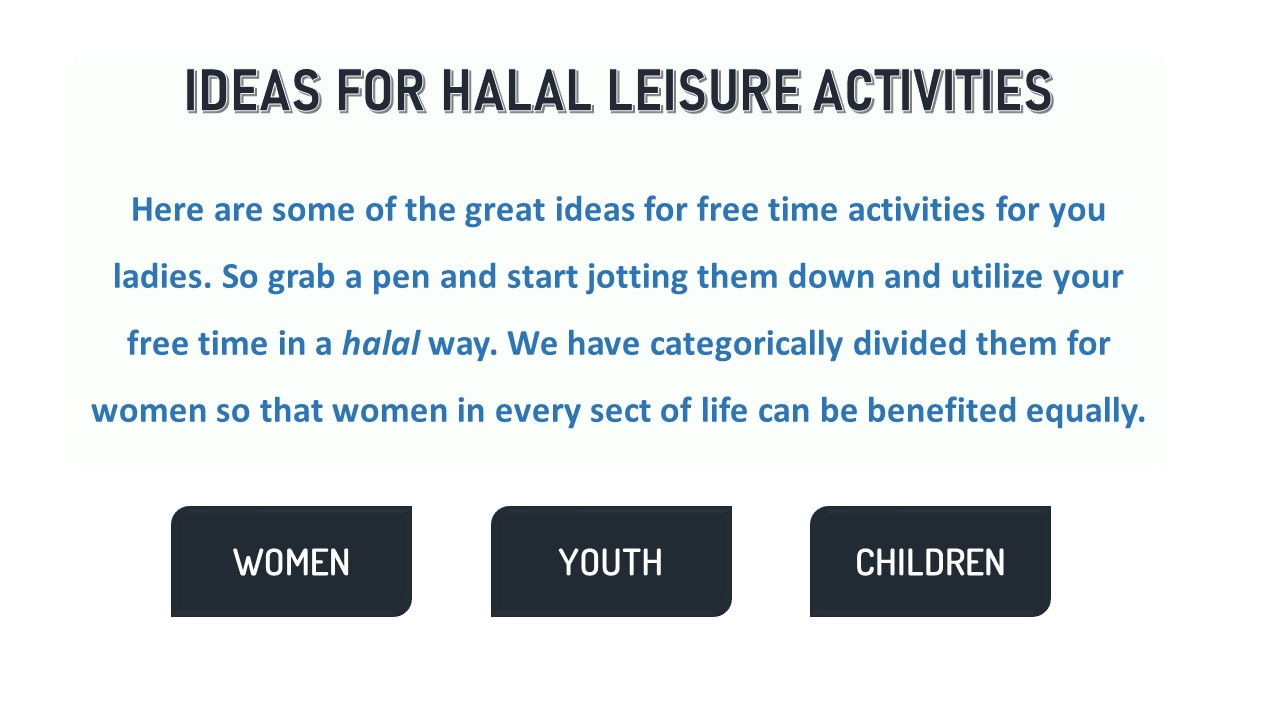 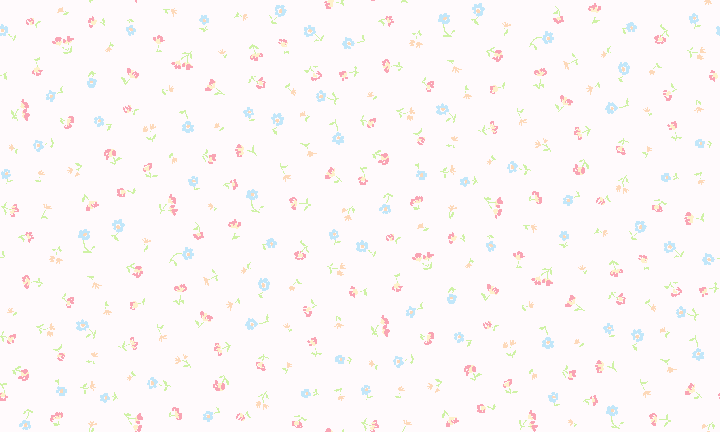 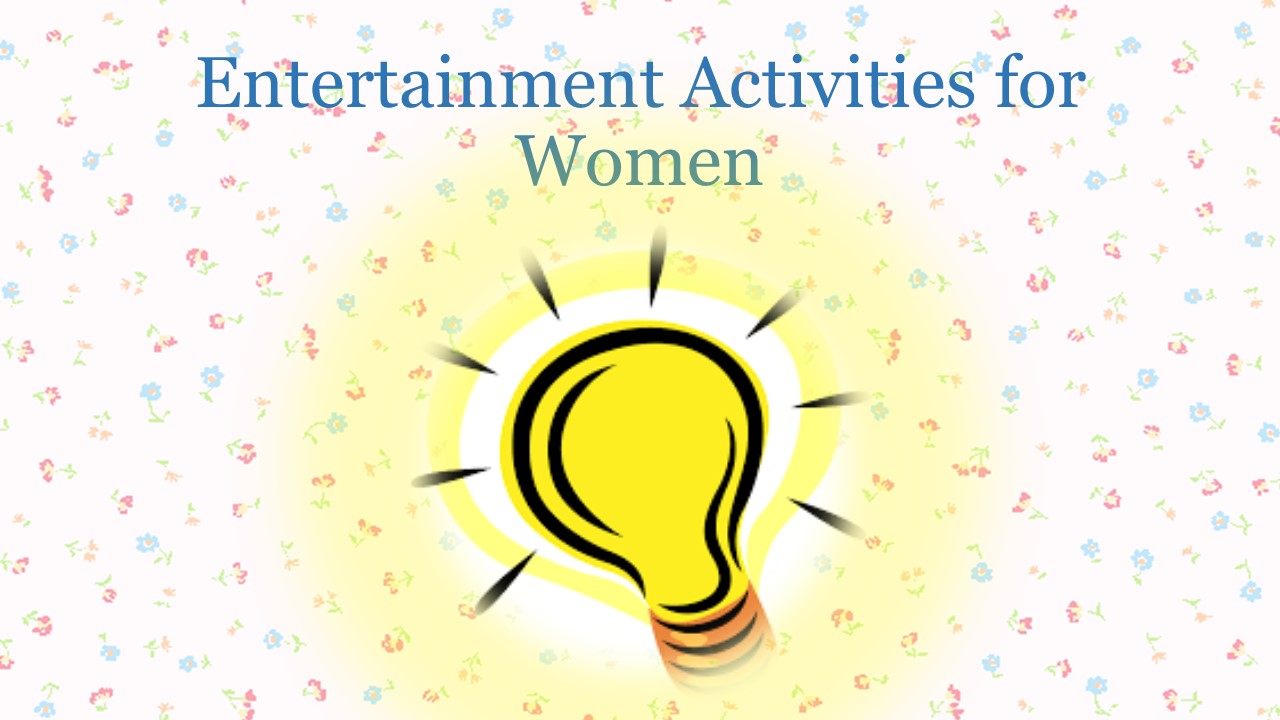 Entertainment Activities for Women
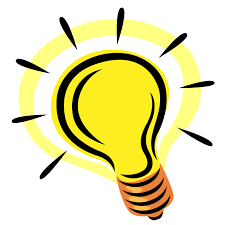 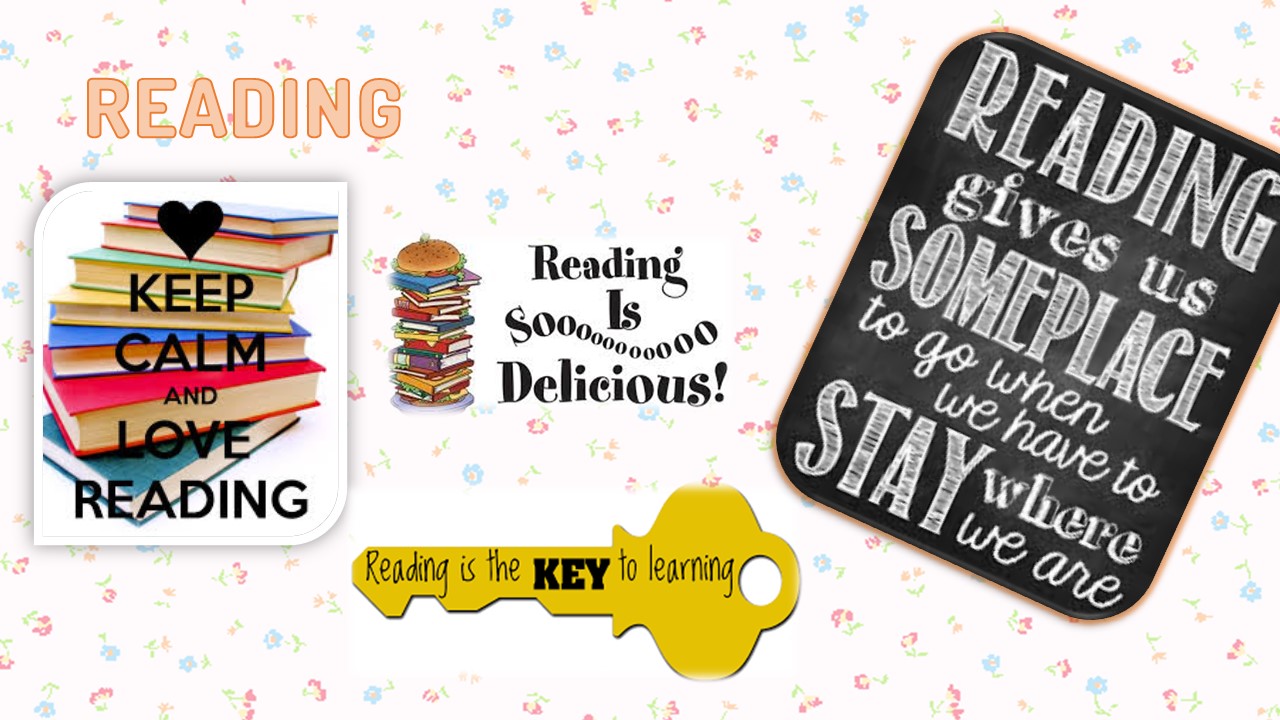 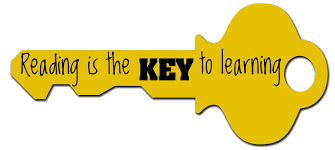 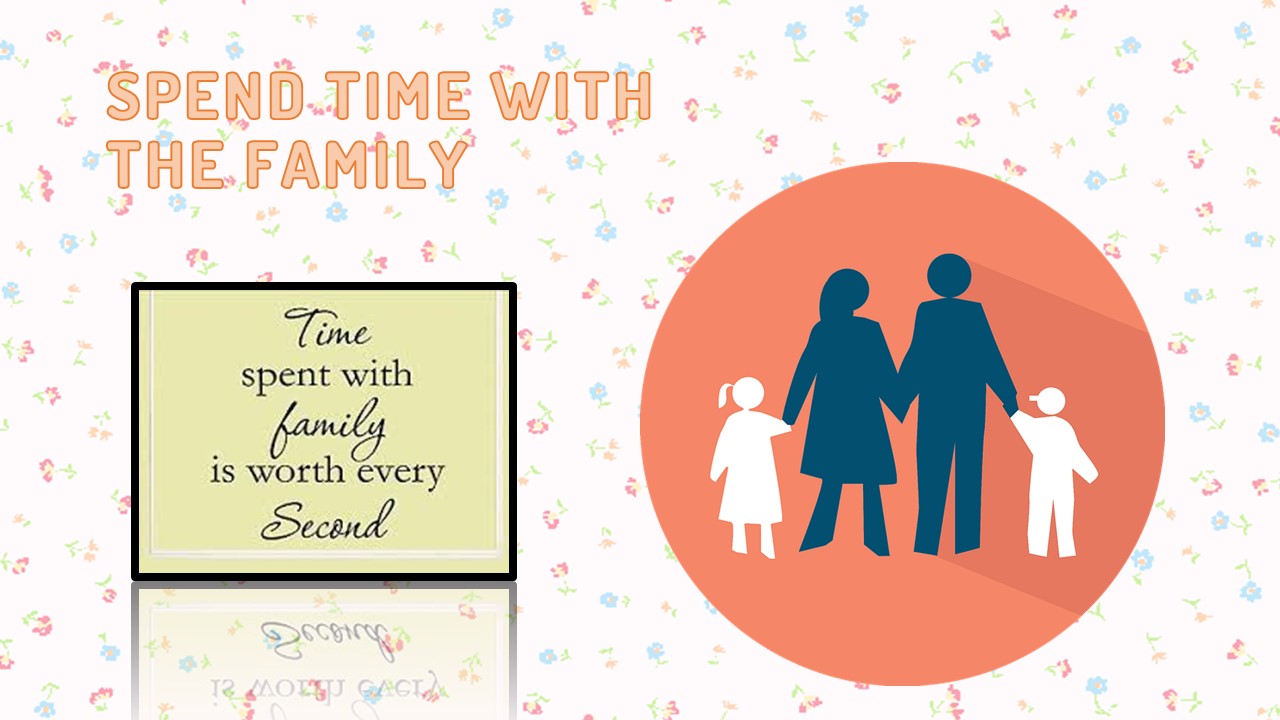 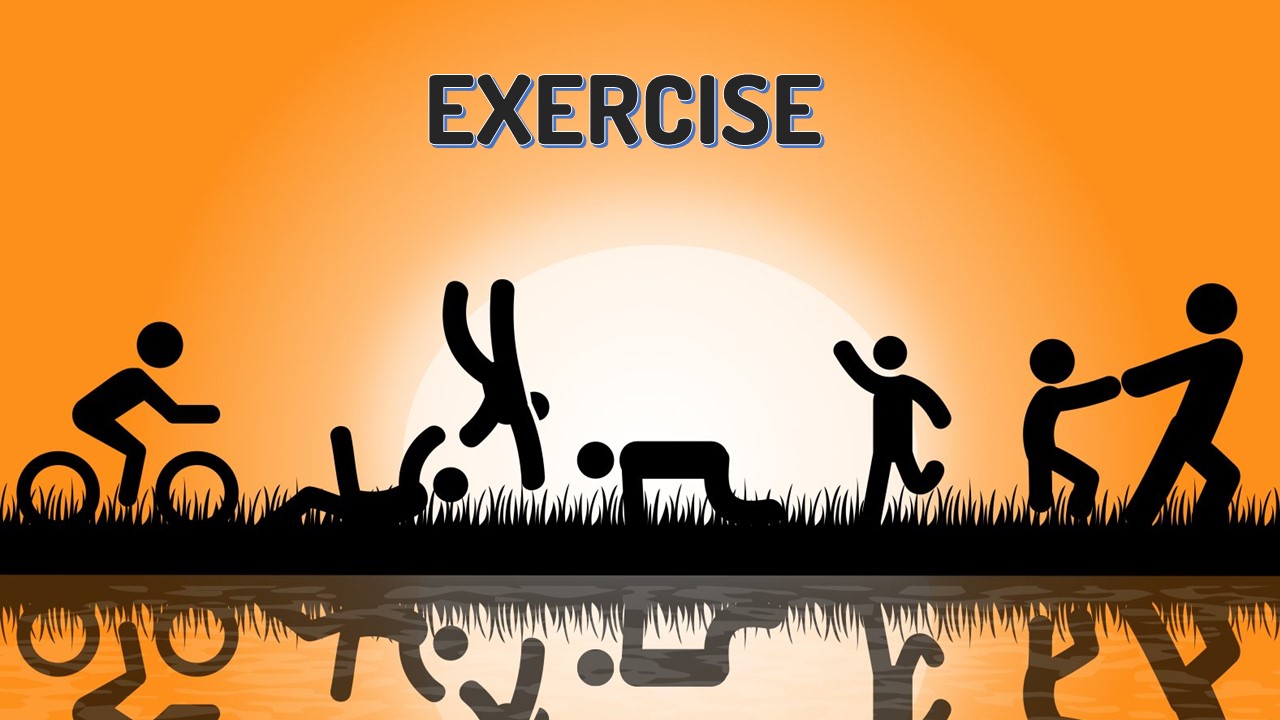 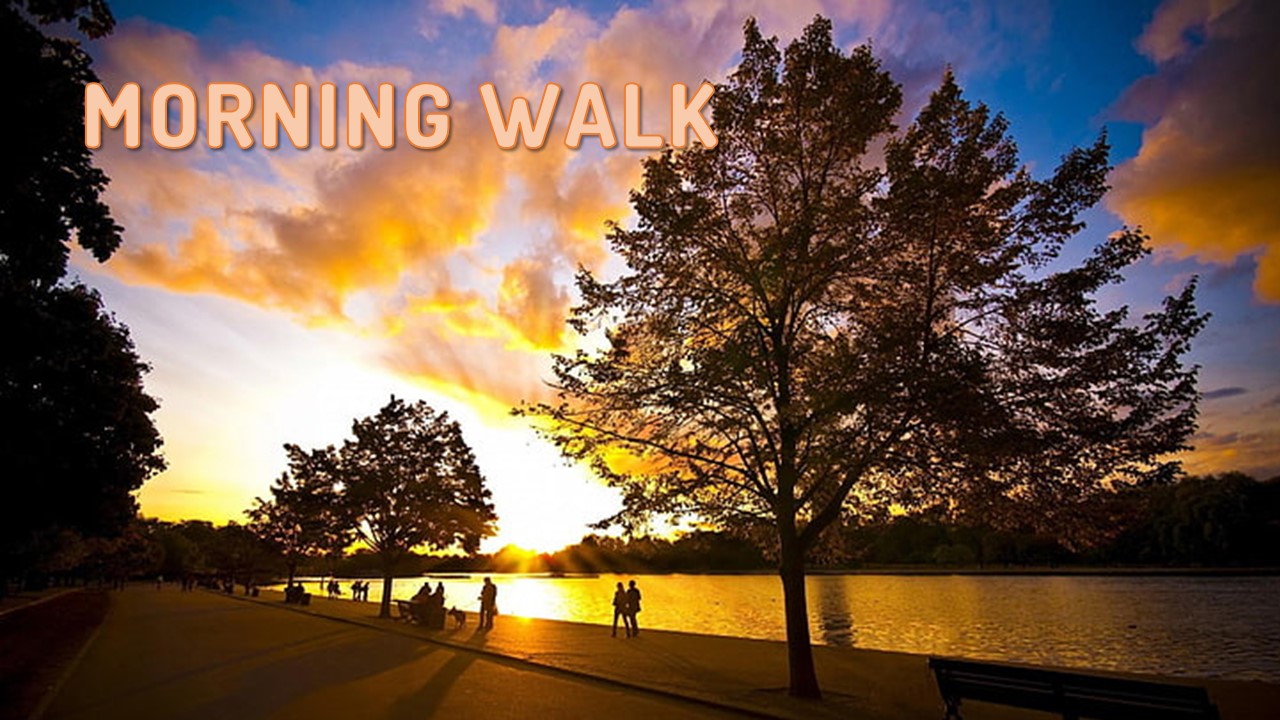 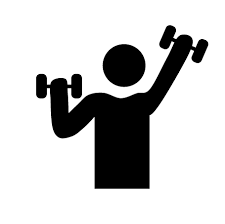 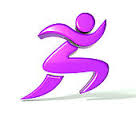 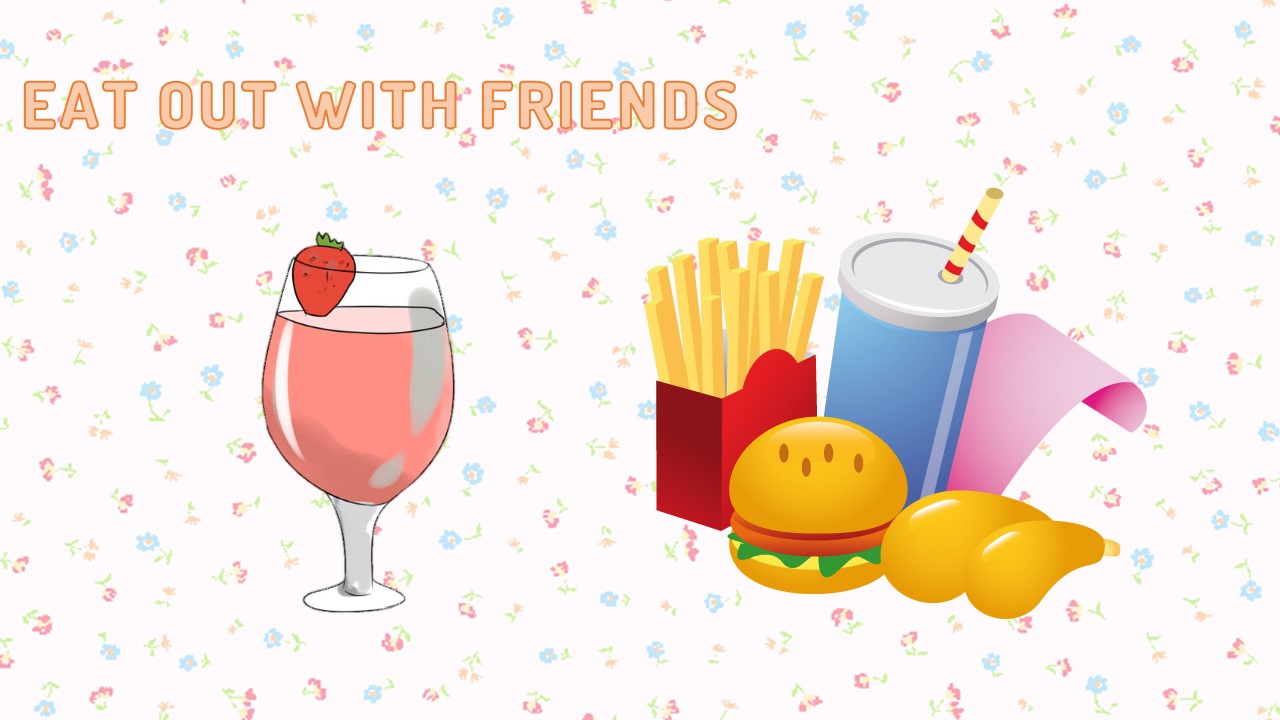 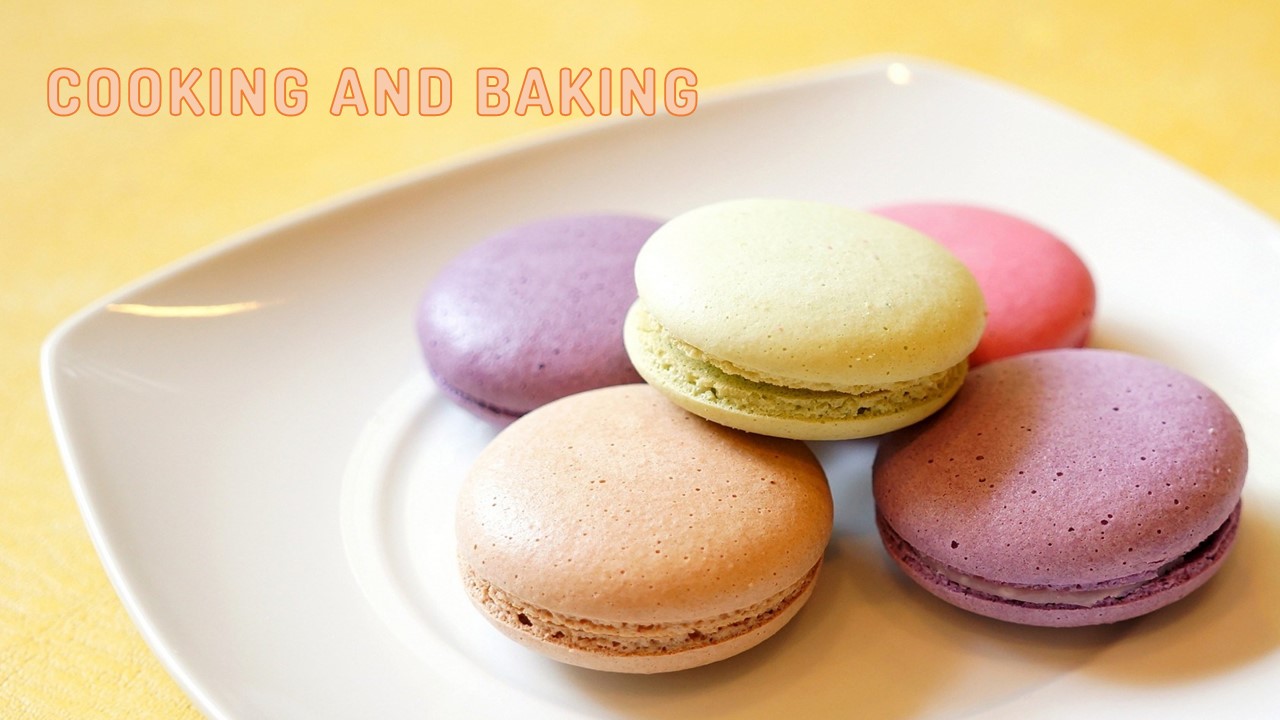 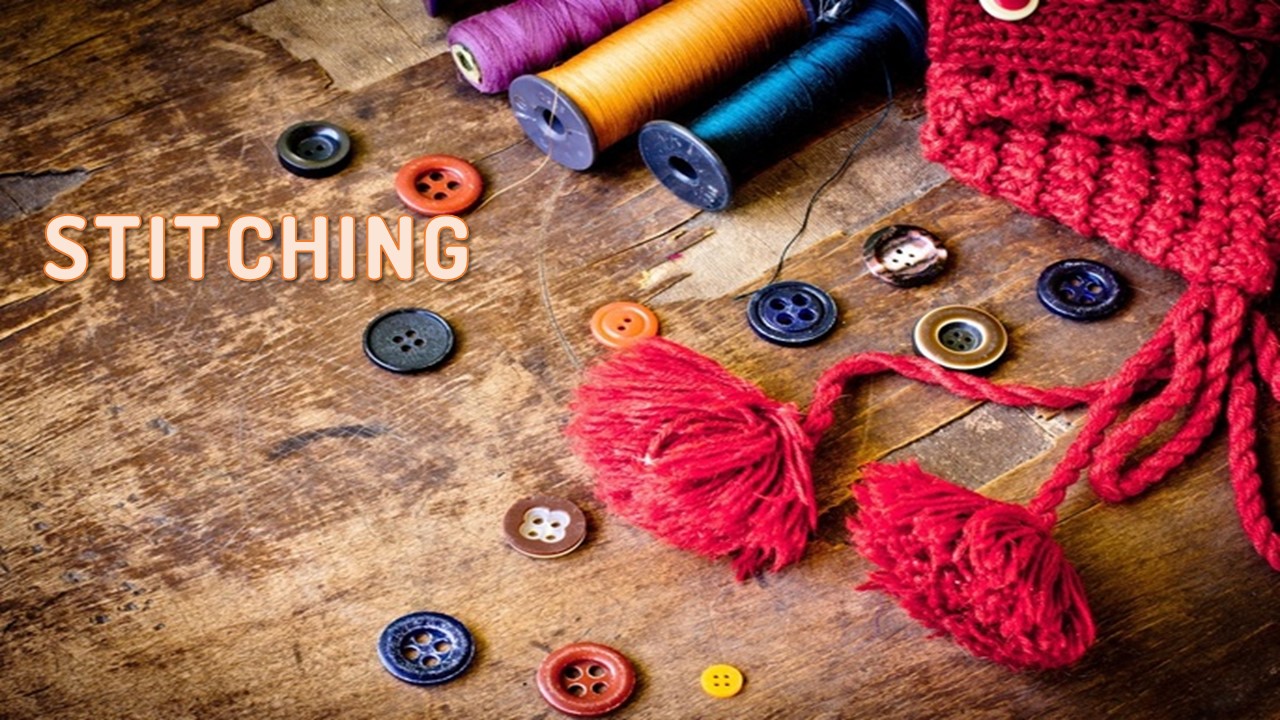 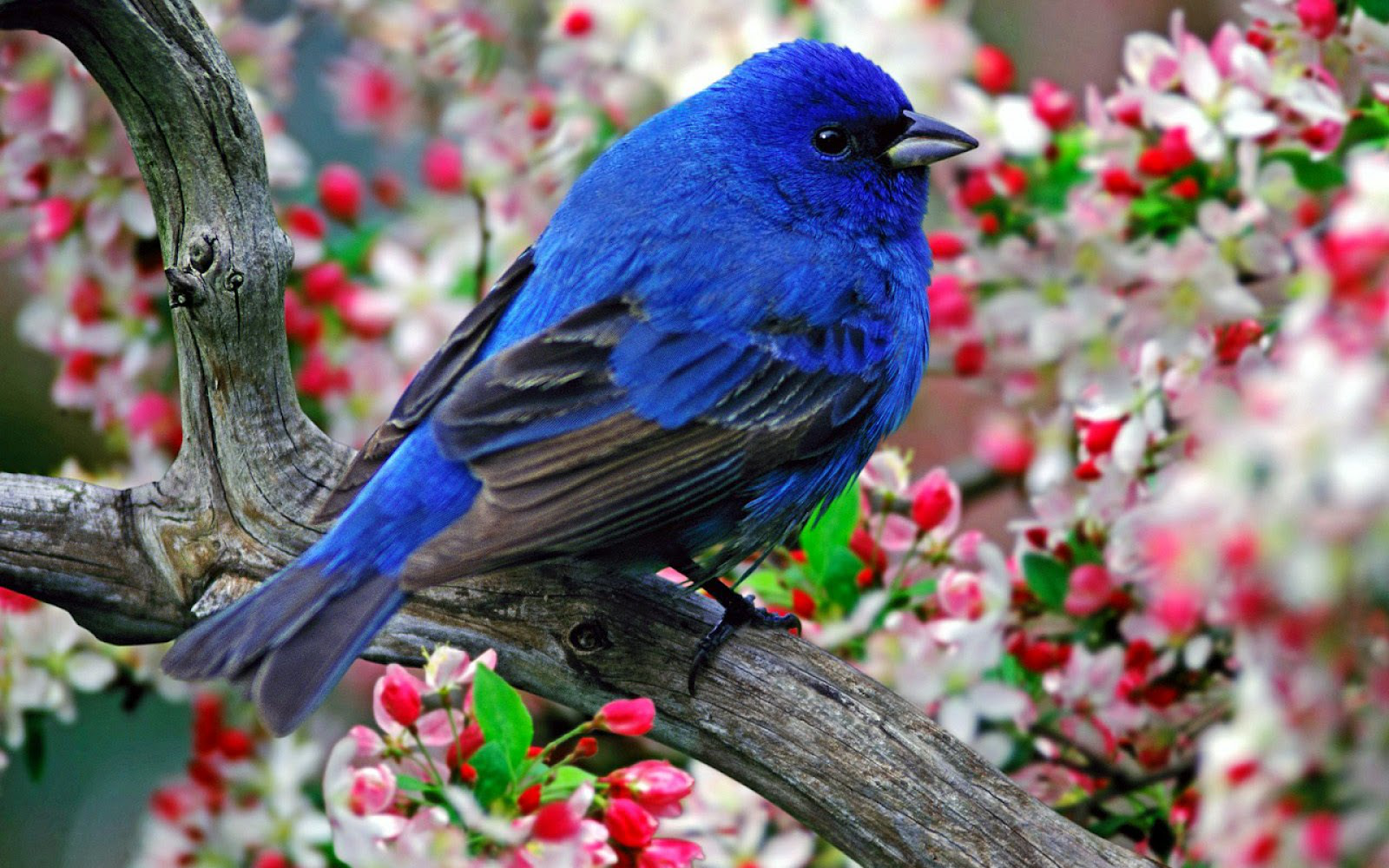 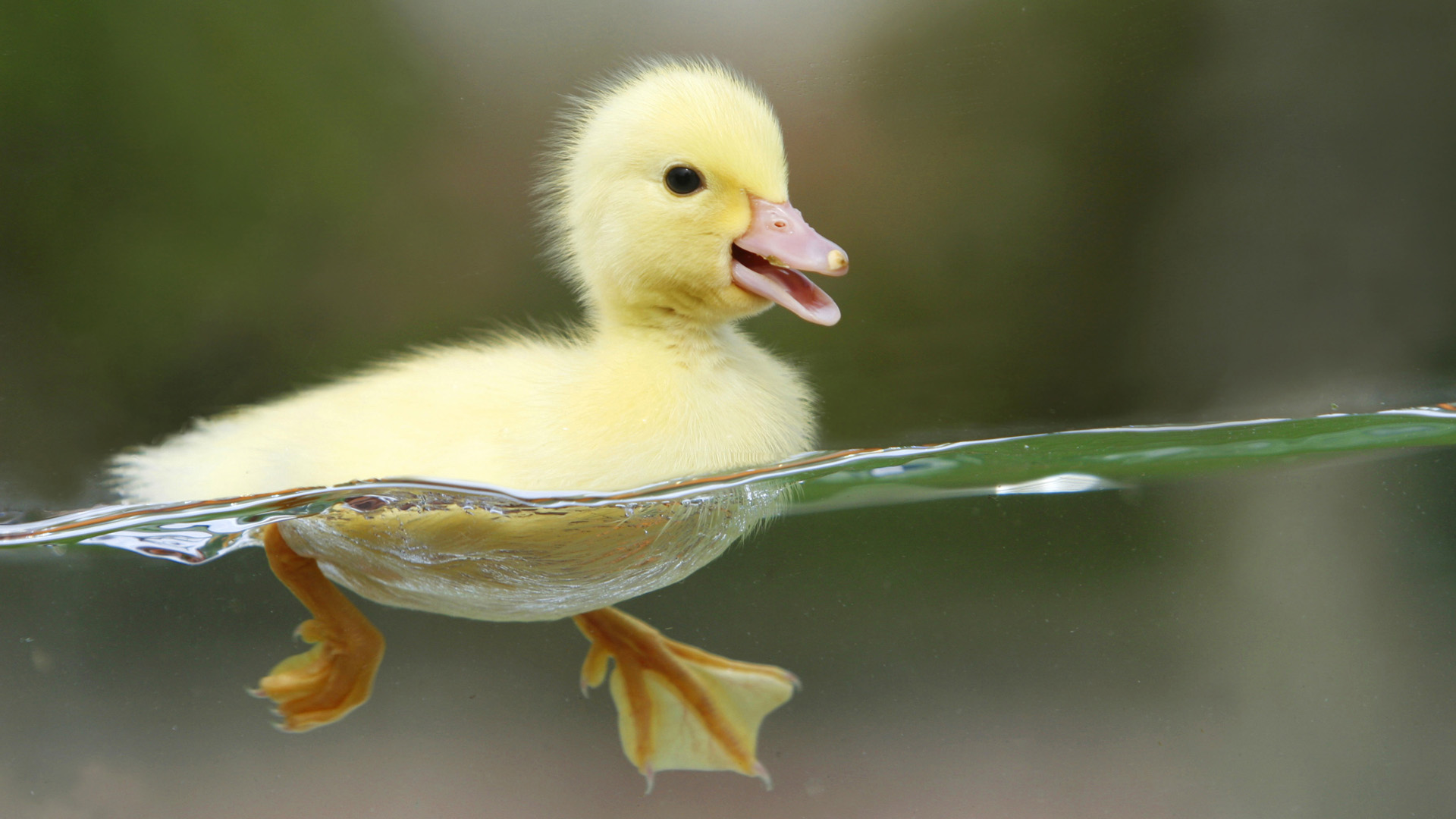 Ponder over the nature and seek relaxation into its serenity
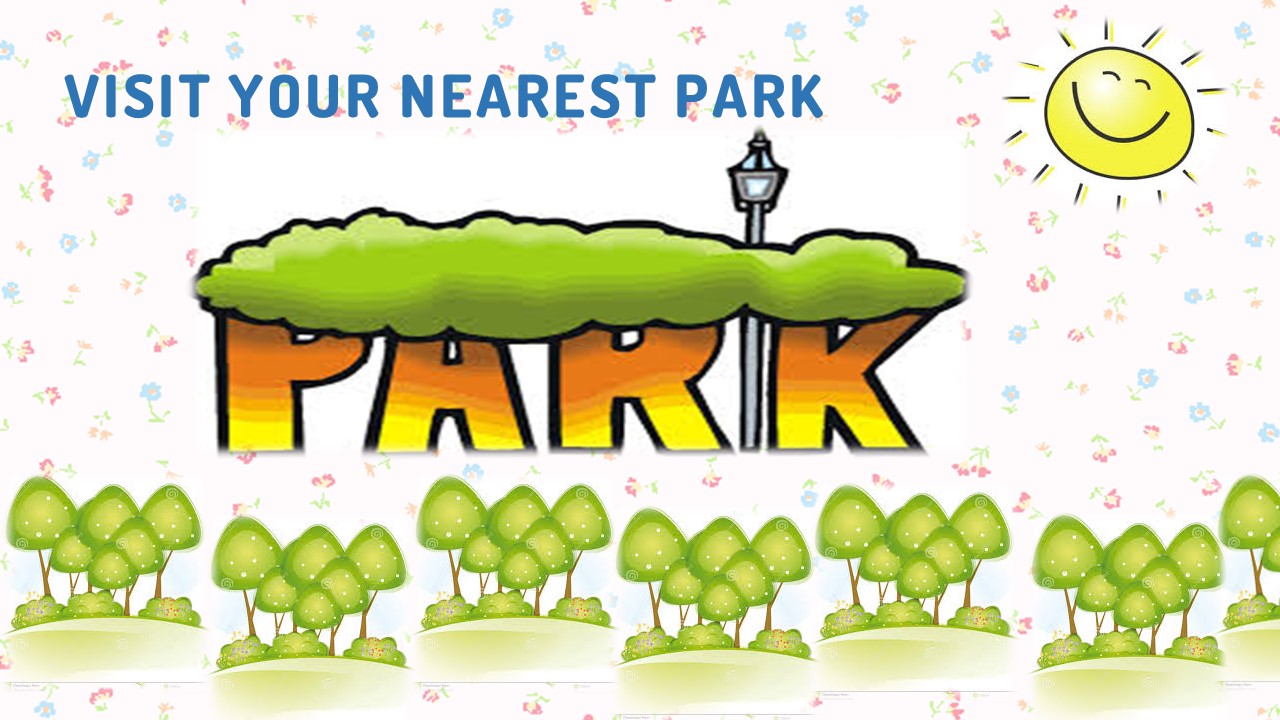 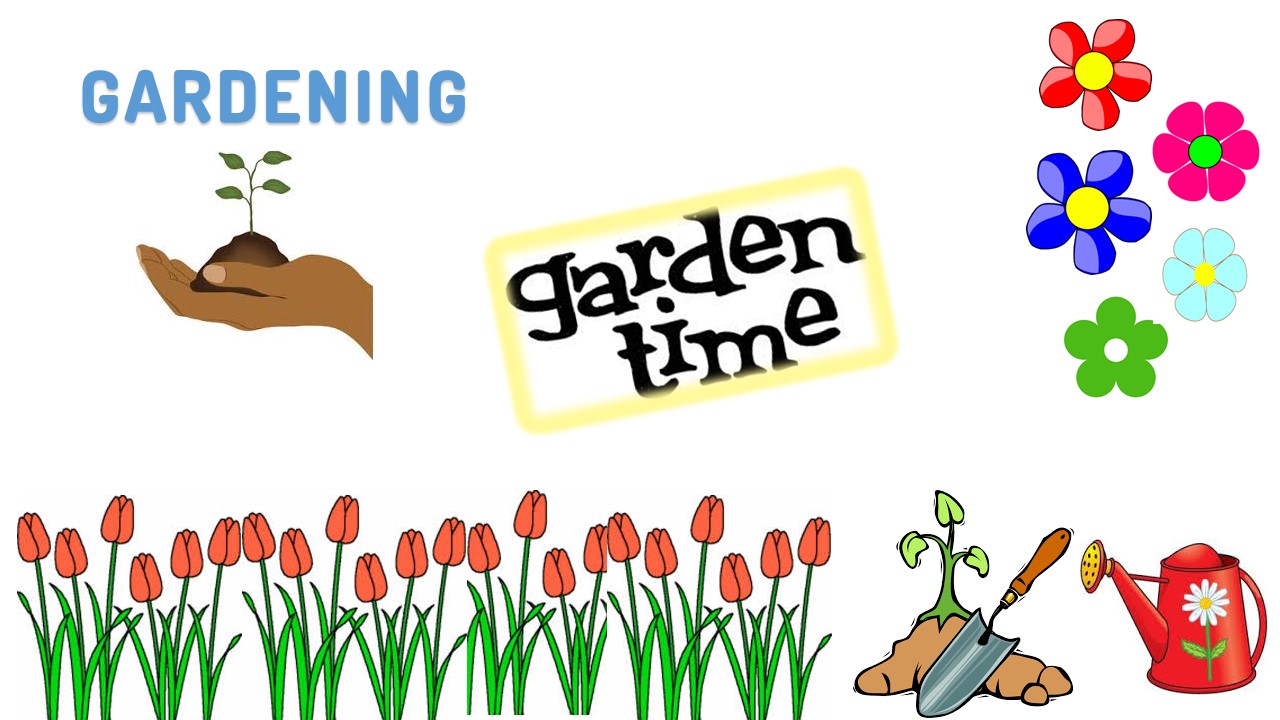 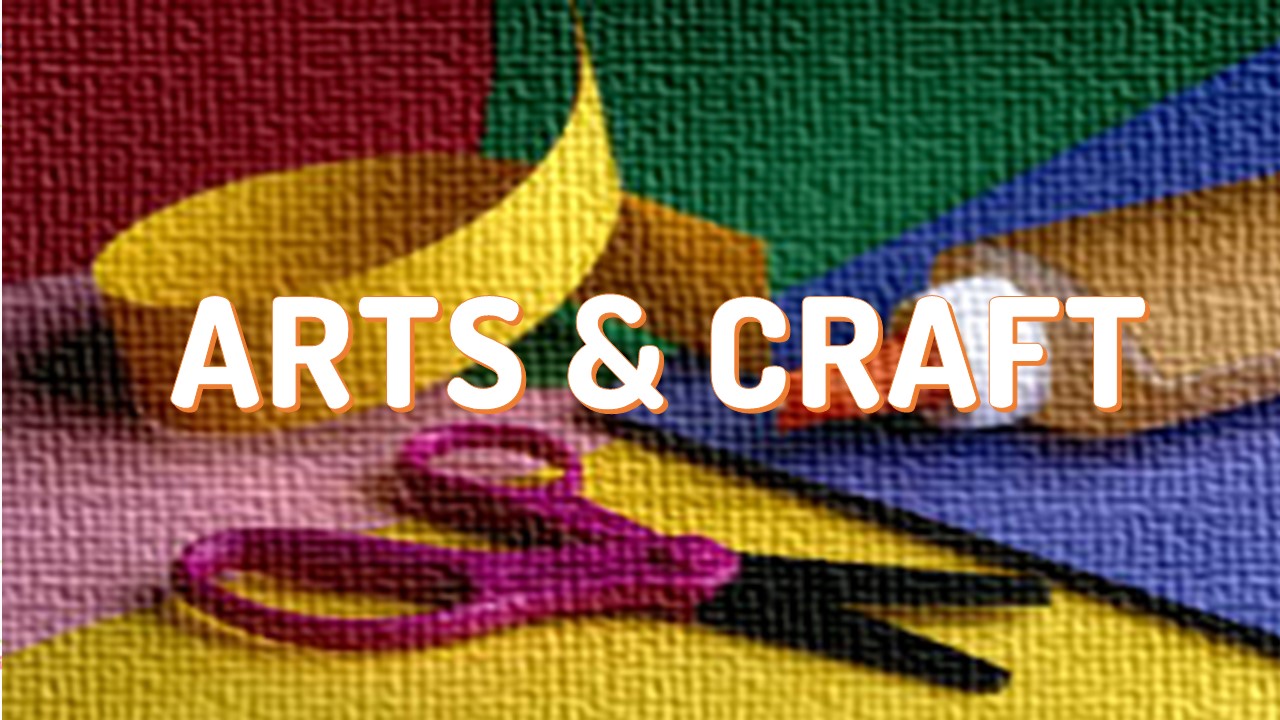 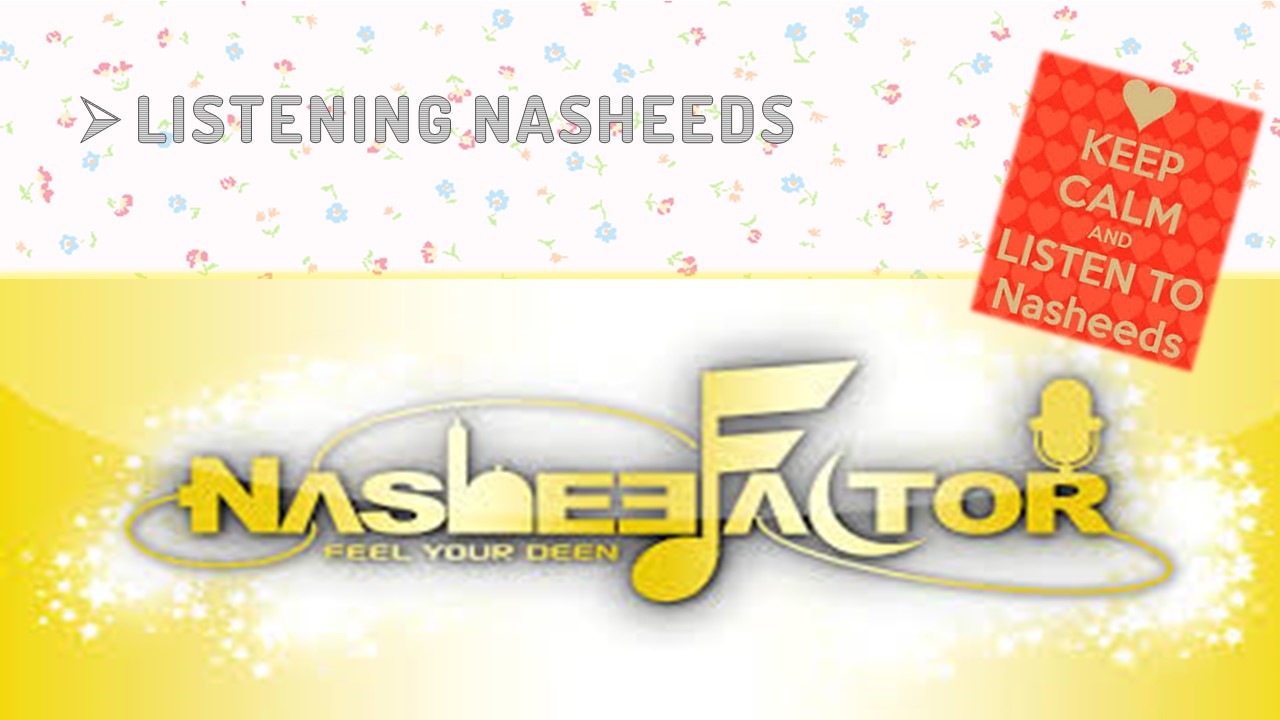 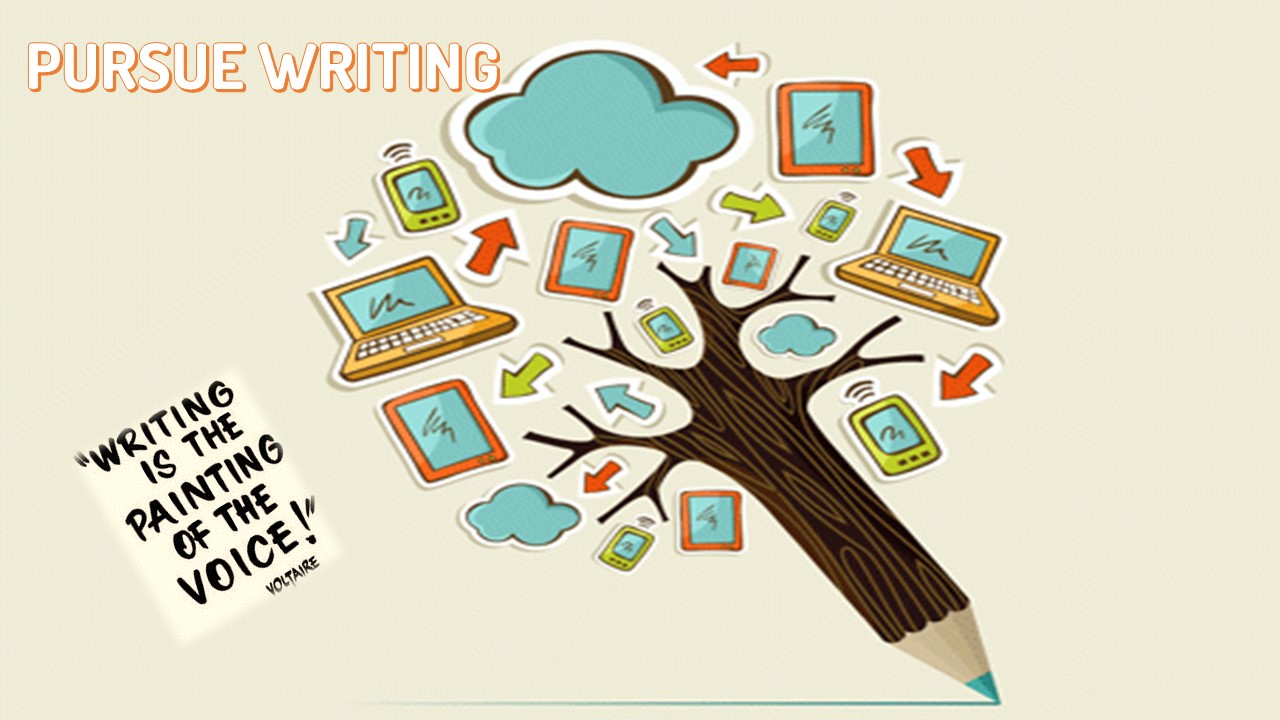 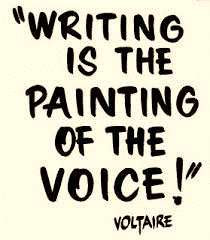 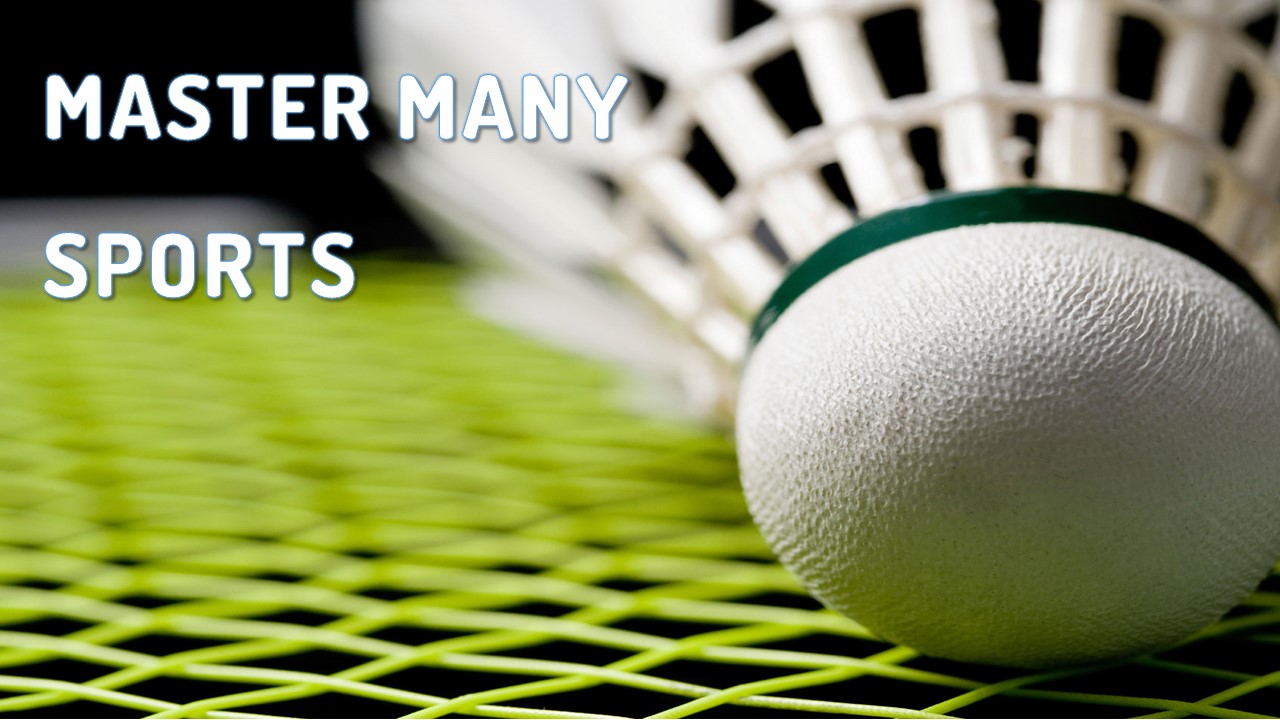 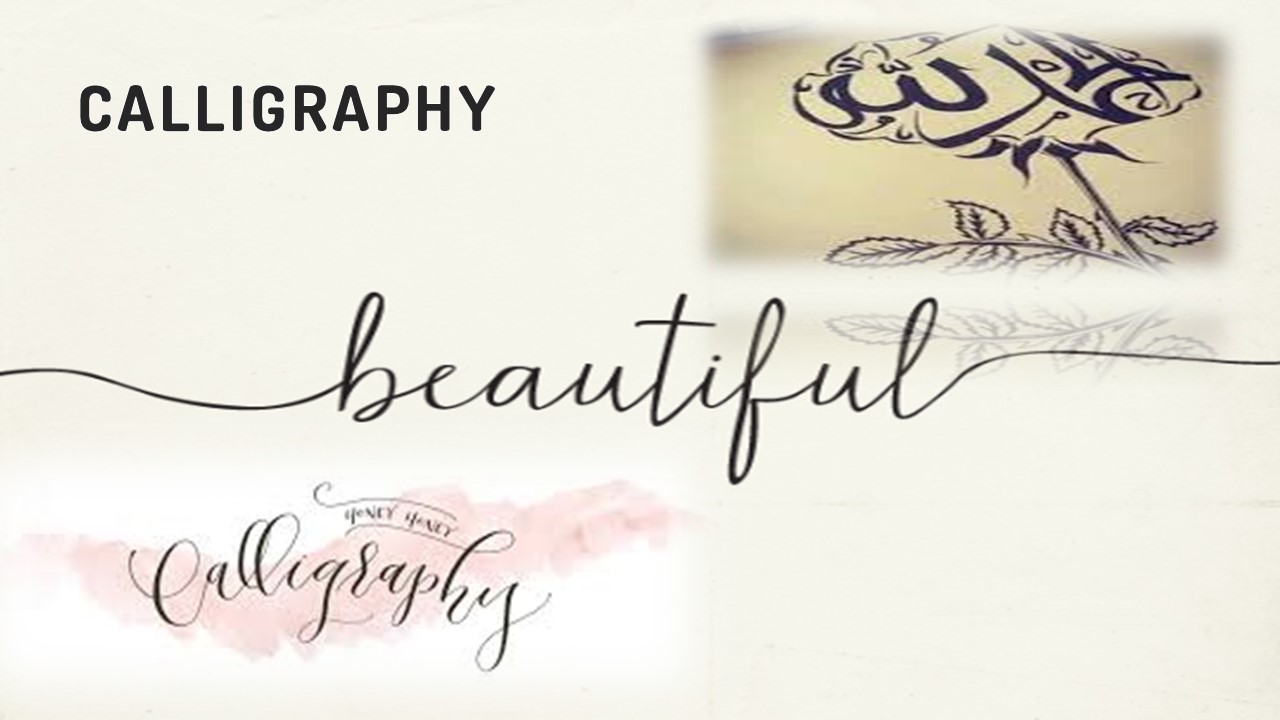 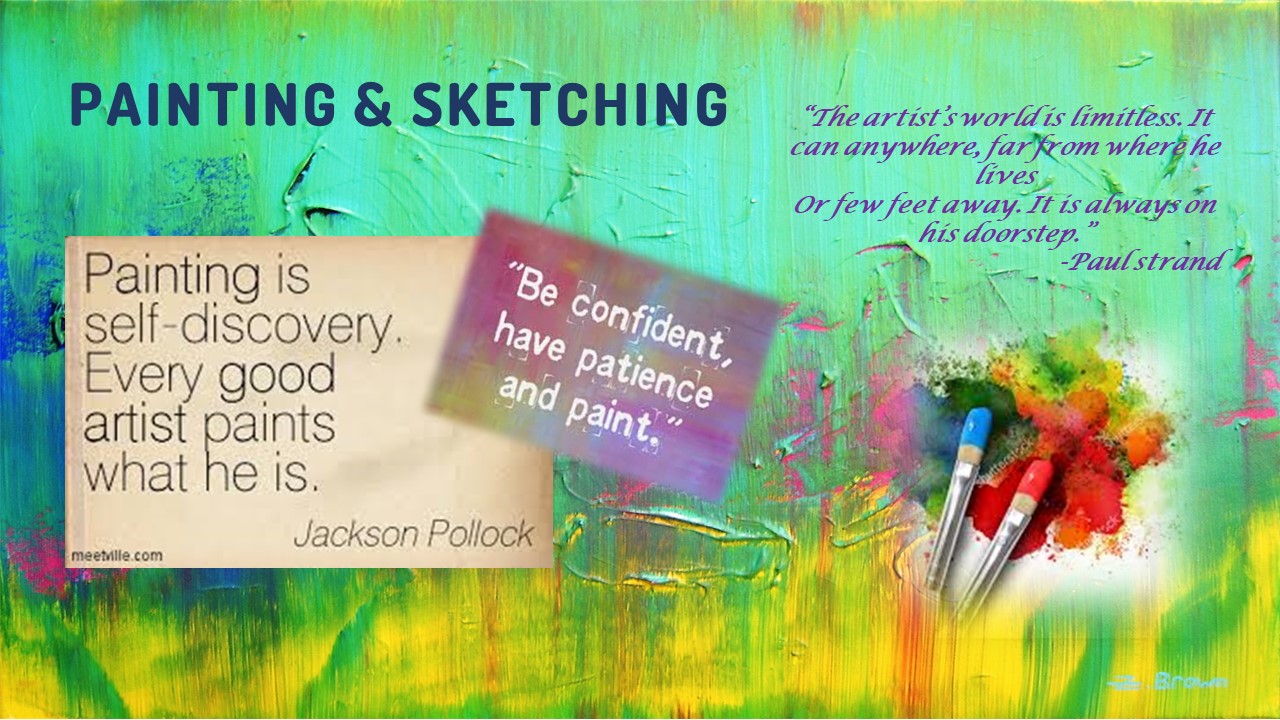 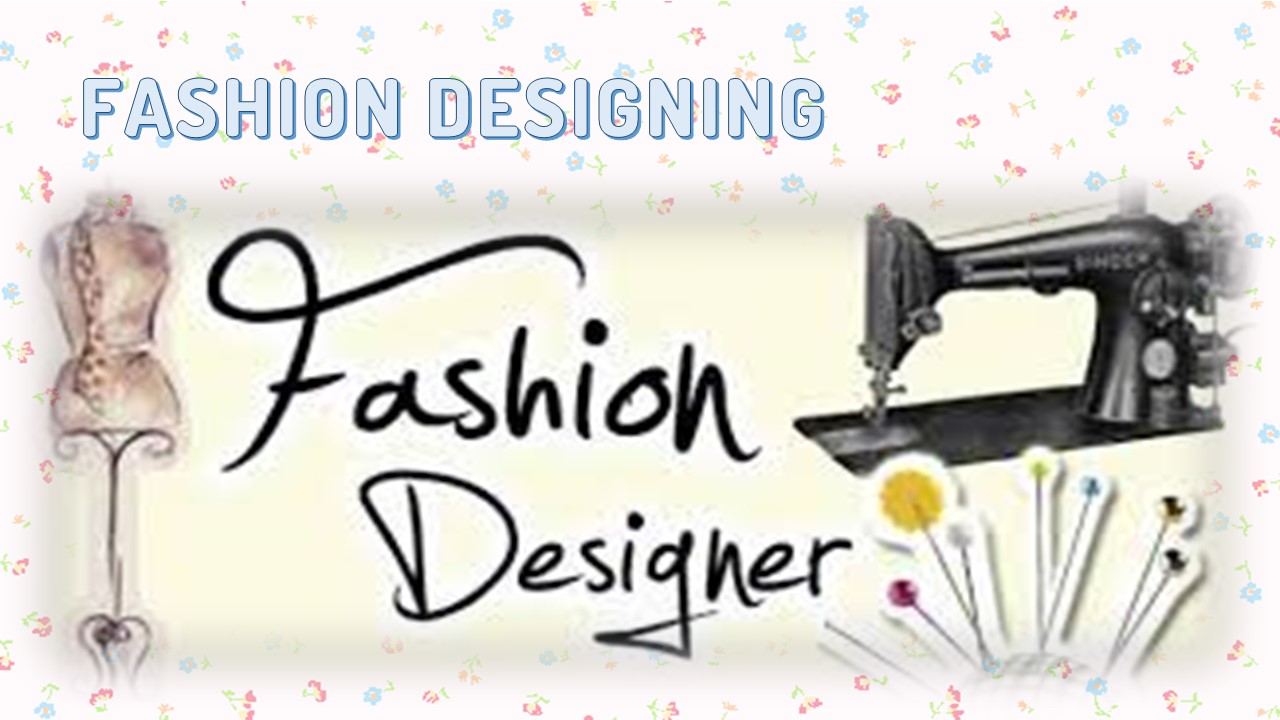 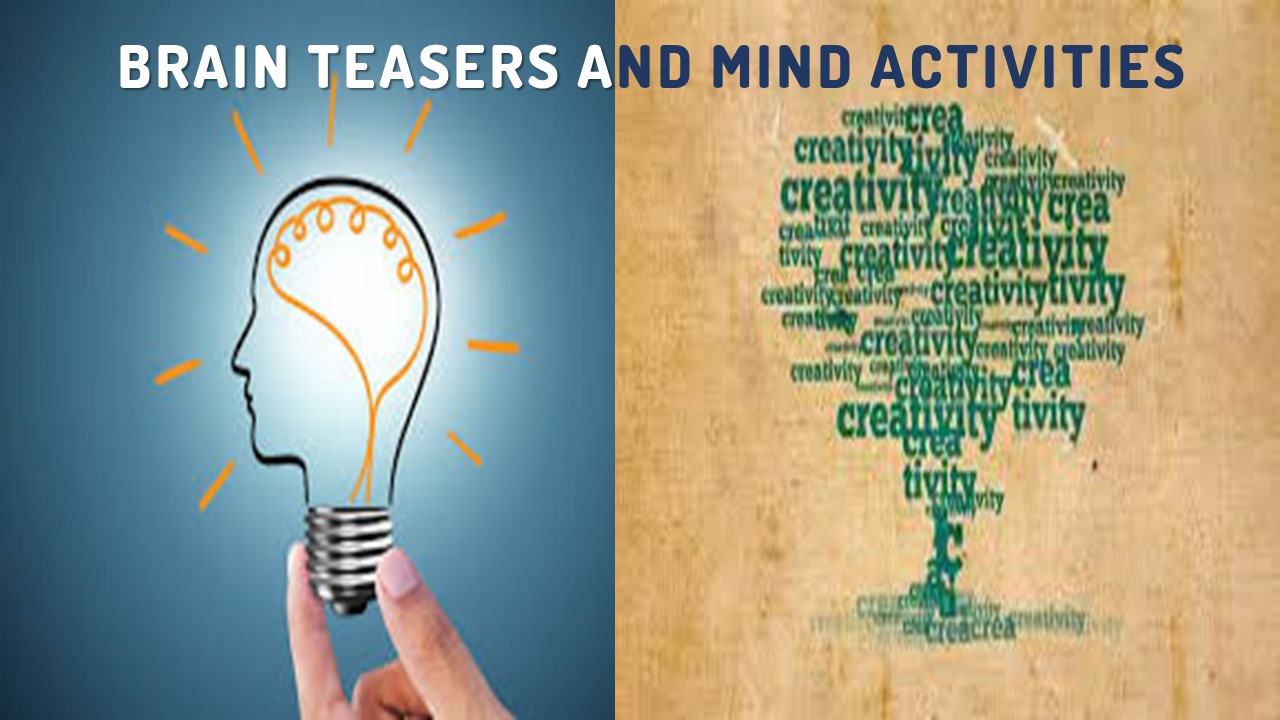 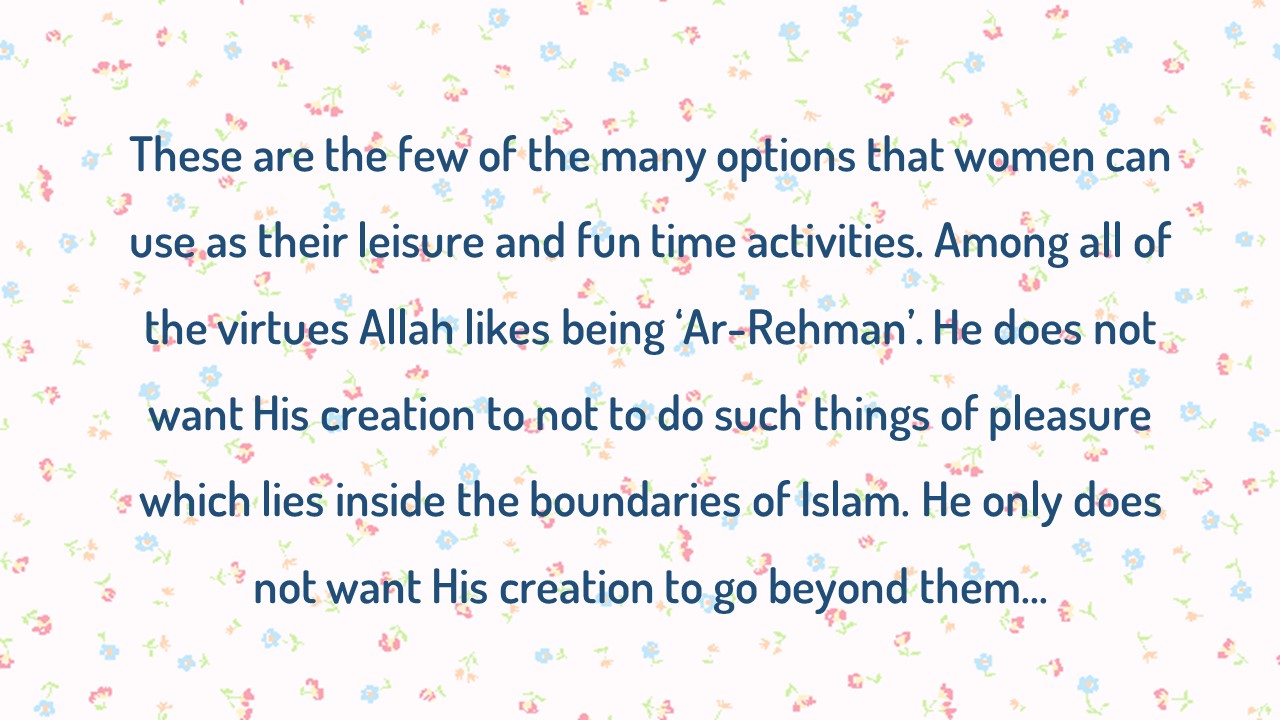 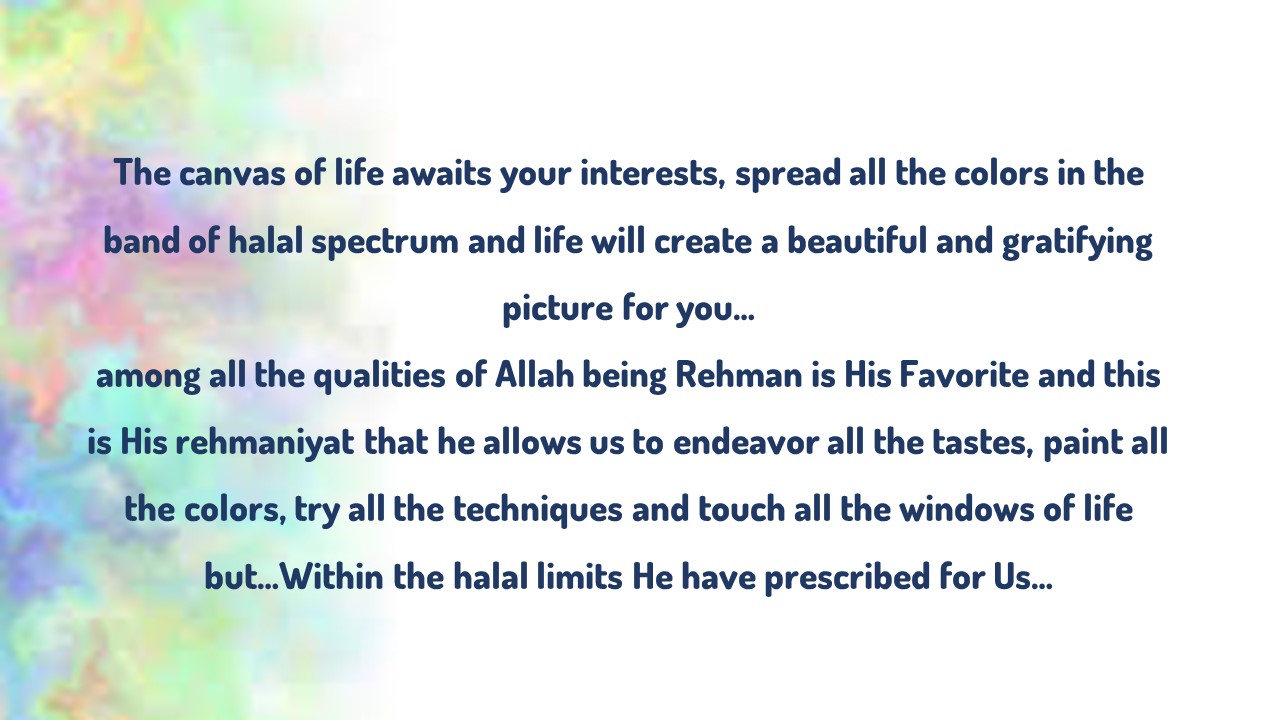 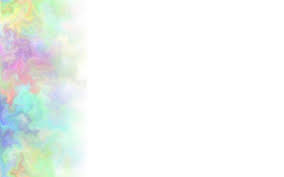 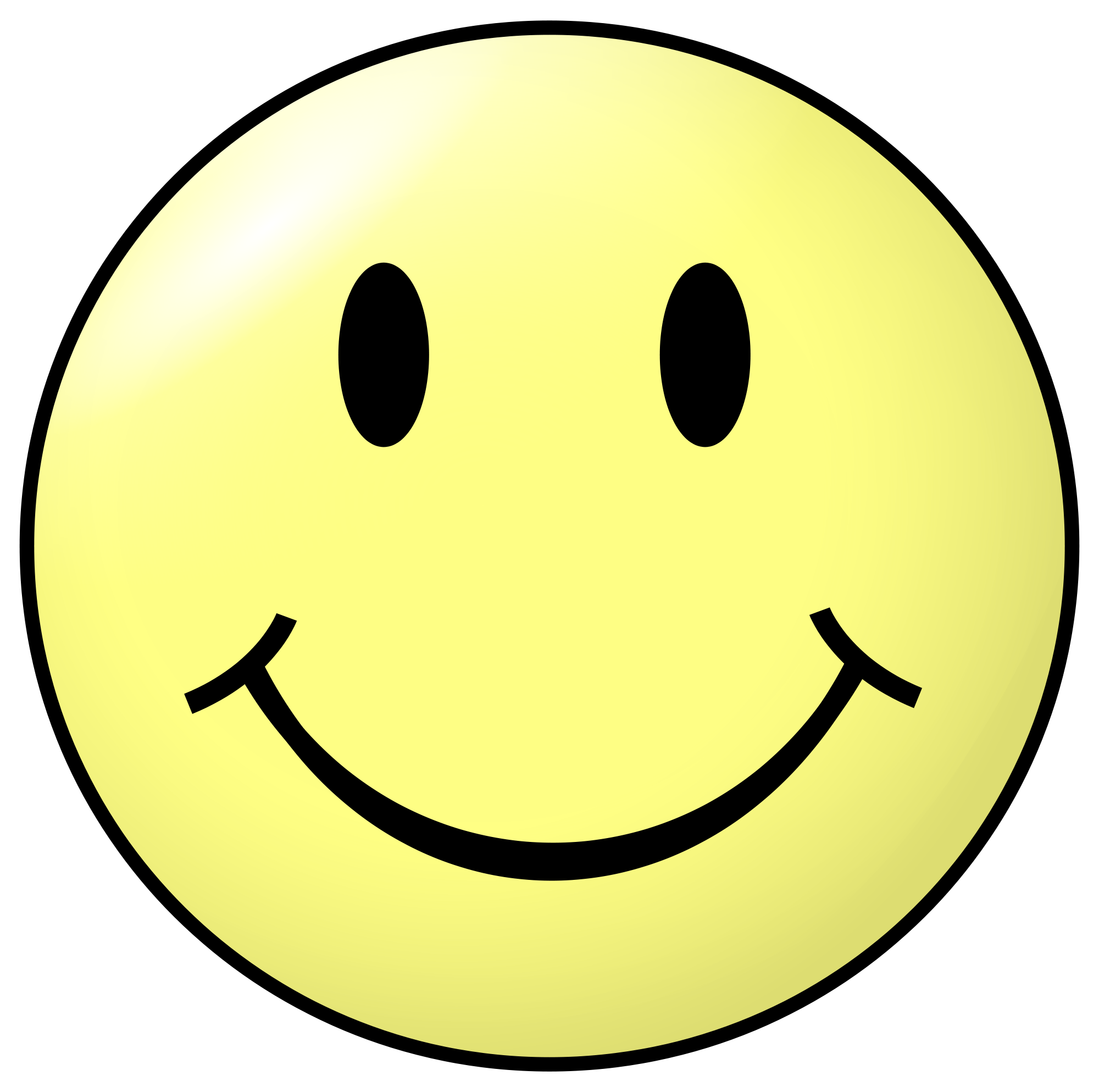 So…